Весёлая неделькакорригирующая гимнастика для глаз
Презентацию подготовила
Воспитатель МАДОУ ЦРР д\с № 167
Кинзебулатова Г.Ш
Всю неделю по порядку глазки делают зарядку.
В понедельник,
 как проснутся,
Глазки небу улыбнутся, 
Вниз посмотрят
 на траву
И обратно в высоту.
Посмотреть вверх-вниз, вправо-влево;
голова остается неподвижной,
 упражнение снимает нервное напряжениие
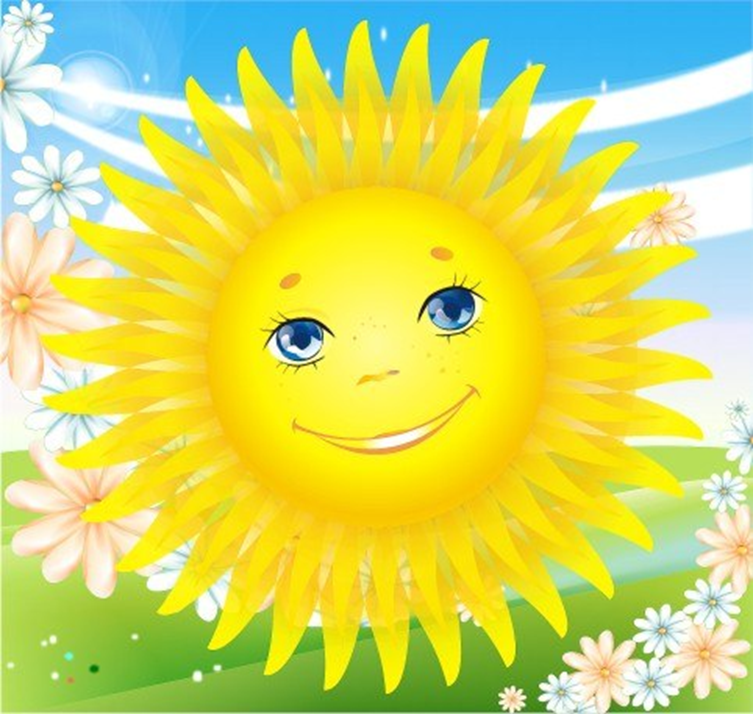 Во вторник 
часики-глаза
Отводят взгляд
 туда-сюда,
 Ходят влево, 
ходят вправо,
Не устанут никогда.
Посмотреть вправо-влево,
голова остается неподвижной, 
упражнение снимает глазное напряжение
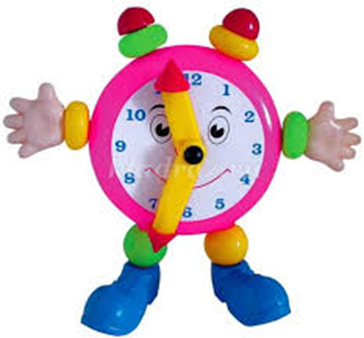 Плотно закрыть глаза, 
досчитать до пяти и широко открыть глаза;
упражнение снимает глазное напряжение
В среду жмурки 
мы играем.
Плотно глазки закрываем.
Раз, два, три, четыре, пять!
Время глазки открывать.
Жмуримся и открываем - 
Так игру мы продолжаем!
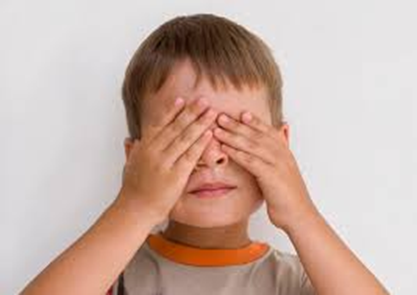 Смотреть прямо перед собой, поставить палец на расстоянии 25-30 см от глаз,
перенести взор на кончик пальца и смотреть на него, 
опустить руку;
упражнение укрепляет мышцу глаз и 
совершенствует их координацию.
А в четверг мы смотрим вдаль,
На это времени не жаль.
Что вблизи,
 что и вдали - 
Глазки рассмотреть должны.
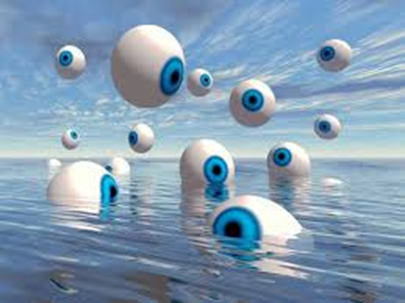 В пятницу мы
 не зевали, 
глаза по кругу побежали.
Остановка! Им опять
 в другую сторону бежать.
Смотреть вверх 
вправо-влево, 
вниз влево-враво 
и так далее снова;
упражнение совершенствует сложные движения глазных мышц
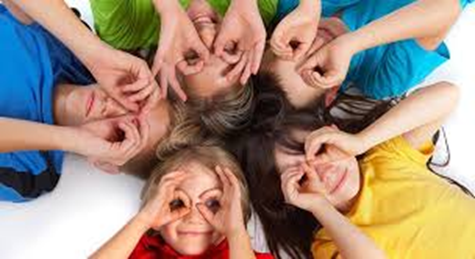 Хоть в субботу выходной, 
Мы не ленимся с тобой.
Ищем взглядом уголки, 
Чтобы бегали зрачки.
Посмотретьв верхний правый угол окна, 
затем нижний левый;
перевести взгляд в в верхний левый и нижний правый
упражнение совершенствует сложные движения глазных мышц
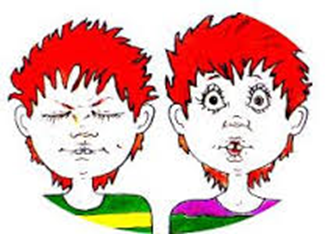 Закрыть веки, помассировать их круговыми движениями пальцев:верхнее веко – 
от носа к наружнему краю глаз;
нижнее веко - от наружнего края к носу, затем наоборот;
упражнение расслабляет мышцы глаз, улучшает  кровообращение
В воскресенье будем спать,
А потом пойдем гулять,
Свежим воздухом дышать.
Без гимнастики, друзья,Нашим глазкам жить нельзя!
Спасибо за внимание!